Toolkit #7: How to Write an Effective Speech
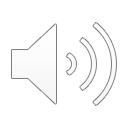 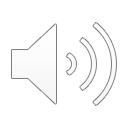 What makes a speech effective?
Sticks with the audience 
Elicits a positive response and makes an impact
Keeps the audience engaged and interested
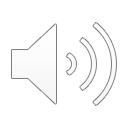 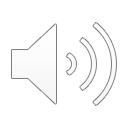 What is the goal of a speech?
To get your point across to the audience and make them understand how they can make a difference
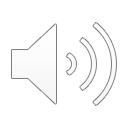 How to prepare an effective speech:
Pick your core message
Two objectives to speech writing
Making a good impression
Leaving your audience with two or three takeaway points
Pick a format and stick to it
Do not bounce around
Write the speech as you would talk
Add in information that makes you personable and credible - but don’t let it drag you down
Don’t worry about writing things down the right way the first time
Write a takeaway line 
Repeat key words and points
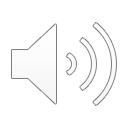 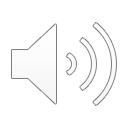 Executing your speech
Know your audience
Informal or formal?
Can you use  “jargon” or do you have to explain technical concepts? 
Make sure you know how much time you have and stick to it
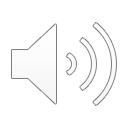 Tips for timing:
Repetition and Practice is key
Record yourself and play it back
Use simple words and short sentences
Use words you can pronounce (words that trip you up may cause you to get nervous and talk faster)
Mistakes are not as apparent as they seem
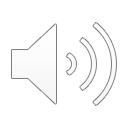 Thank You
www.rareaction.org

www.rarediseases.org
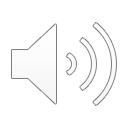